Lecture 10Prior Covariance and Gaussian Process Estimation
[Speaker Notes: This lecture develops Gaussian Process Regression by showing that it is special case of Generalized Least Square.]
Syllabus
Lecture 01		Describing Inverse ProblemsLecture 02		Probability and Measurement Error, Part 1Lecture 03		Probability and Measurement Error, Part 2 Lecture 04		The L2 Norm and Simple Least SquaresLecture 05		A Priori Information and Weighted Least SquaredLecture 06		Resolution and Generalized Inverses
Lecture 07		Backus-Gilbert Inverse and the Trade Off of Resolution and VarianceLecture 08		The Principle of Maximum LikelihoodLecture 09		Inexact Theories
Lecture 10	Prior Covariance and Gaussian Process RegressionLecture 11		Non-uniqueness and Localized AveragesLecture 12		Vector Spaces and Singular Value Decomposition
Lecture 13		Equality and Inequality ConstraintsLecture 14		L1 , L∞ Norm Problems and Linear ProgrammingLecture 15		Nonlinear Problems: Grid and Monte Carlo Searches Lecture 16		Nonlinear Problems: Newton’s Method Lecture 17		Nonlinear Problems:  MCMC and Bootstrap Confidence Intervals Lecture 18		Factor AnalysisLecture 19		Varimax Factors, Empirical Orthogonal FunctionsLecture 20		Backus-Gilbert Theory for Continuous Problems; Radon’s ProblemLecture 21		Linear Operators and Their AdjointsLecture 22		Fréchet Derivatives
Lecture 23		Estimating a Parameter in a Differential EquationLecture 24 	Exemplary Inverse Problems, incl. Filter DesignLecture 25 	Exemplary Inverse Problems, incl. Earthquake LocationLecture 26 	Exemplary Inverse Problems, incl. Vibrational Problems
Purpose of the Lecture
Demonstrate that smoothness is linked to prior covariance

Use prior covariance in place of small derivatives
to implement smoothness

formula data “interpolation”
as an inverse problem with prior information
“Gaussian Process Regression”
[Speaker Notes: Gaussian Process Regression uses prior knowledge of the covariance matrix to produce
a smooth estimate of a function (represented as a time series or image).  The approach of
the lecture is to first demonstrate a link between smoothness, which was introduced in Chapter
4, and covariance (which was introduced in Chapter 6).  The main point is that smoothness
can be understood as a state in which a derivative is small, or as a state in which the covariance
has a specific form.  Here, I really mean the off-diagonal elements of the covariance matrix,
which describe the degree to which different model parameters (now understood as pixels in
the image, are correlated).]
Part 1Demonstrate that smoothness is linked to prior covariance
[Speaker Notes: An image is smooth is neighboring pixels in it are highly correlated.]
Image 1
Image 2
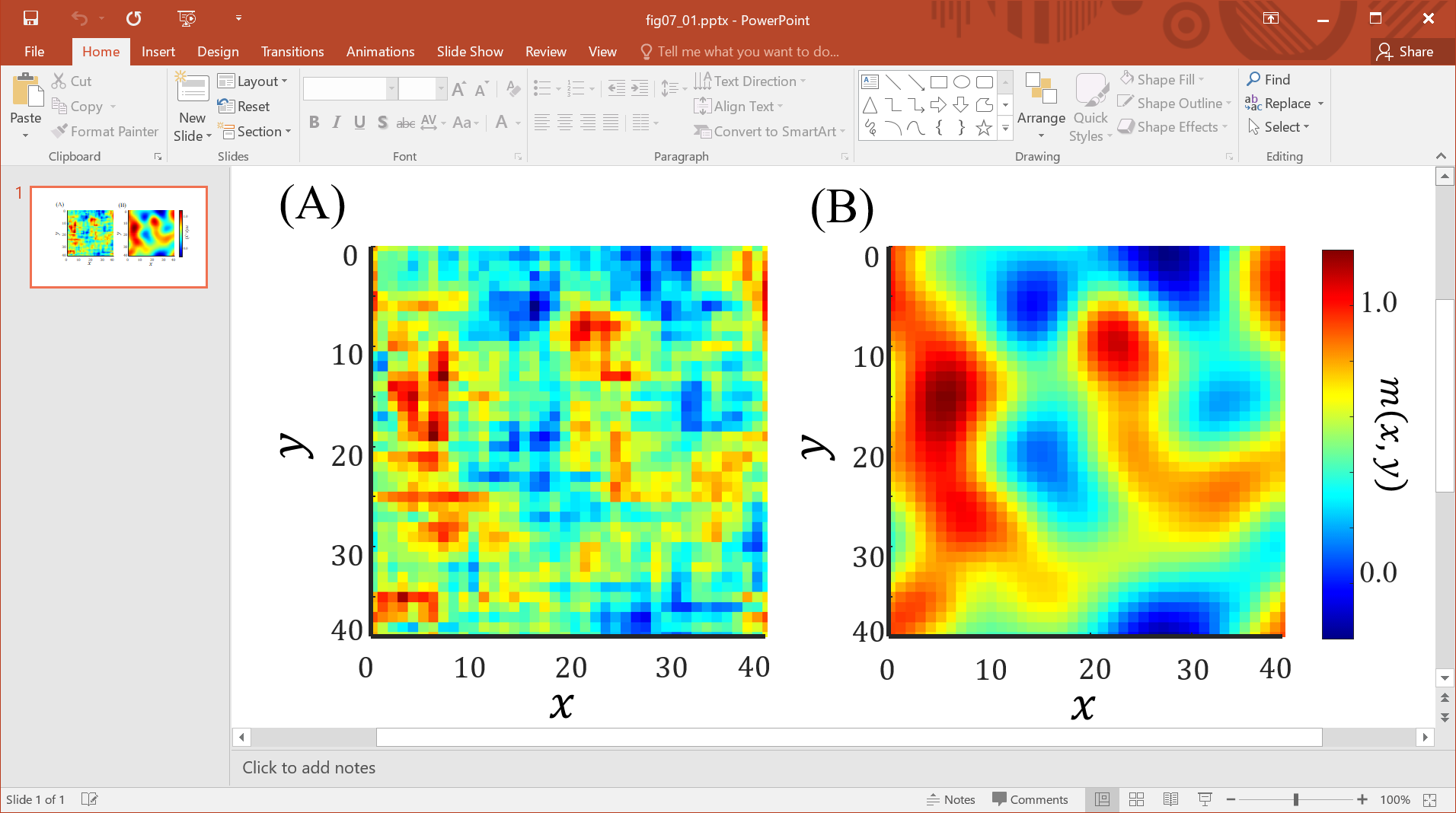 [Speaker Notes: The two images differs qualitatively in their degree of smoothness.]
Rough
Smooth
Image 1
Image 2
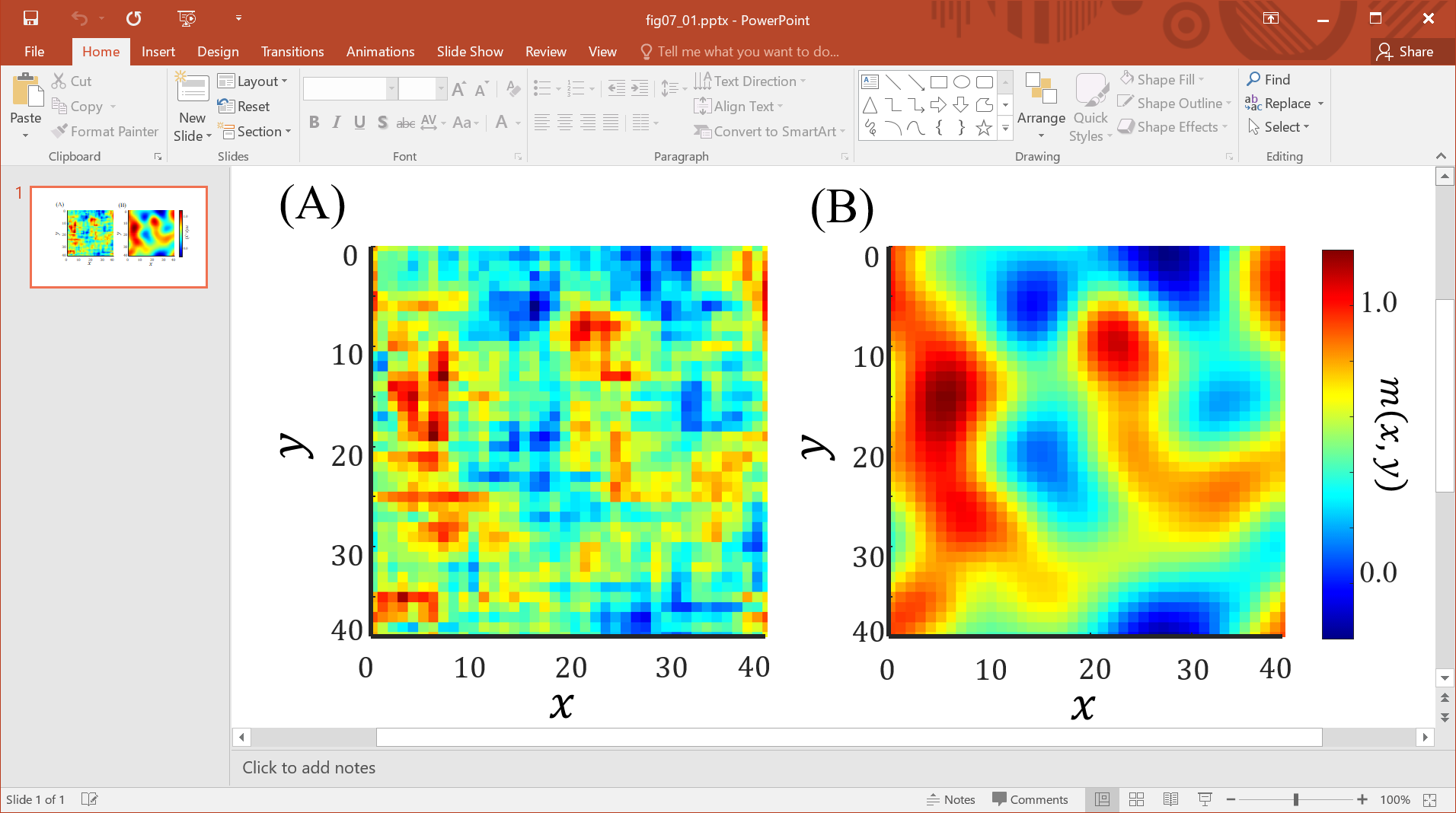 [Speaker Notes: The image at the right being the smoother.]
Image 1
Image 2
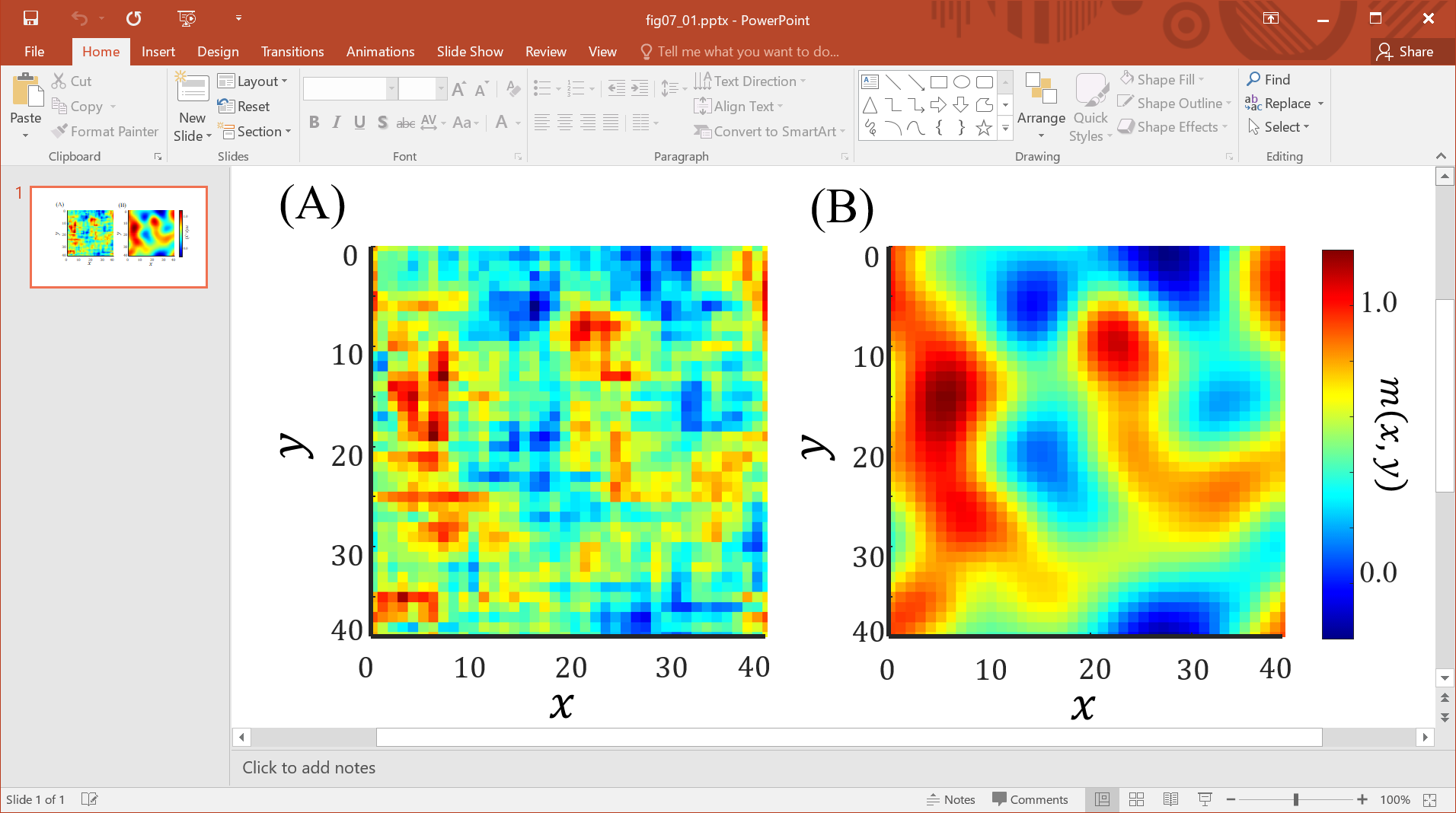 [Speaker Notes: The degree of smoothness can be quantified by considering all pairs of pixels separated by a fixed distance, or “lag”, r.
If, on average, the pixels in the pair are highly correlated, the image is smooth.]
Image 1
Image 2
[Speaker Notes: Here are (schematic) scatter plots of pairs of pixels for the two images.]
Image 1
Image 2
rough image
poorly correlated
smooth image
well correlated
[Speaker Notes: The smooth image (left) has a much higher degree of correlation.]
[Speaker Notes: The results for lag r=5 can be plotted on a plot of correlation vs. lag.
The smoother image has the higher correlation]
Image 1
Image 2
[Speaker Notes: One could repeat the process for other lags.
This defines the auto-covariance function c(r)
It varies in the range +/- 1.
The shape of the functions is different for rough and smooth functions.]
Gaussian
auto-covariance
exponential
auto-covariance
Gaussian
auto-covariance
exponential
auto-covariance
falls off quickly at small lag
rough
falls off slowly at small lag
smooth
[Speaker Notes: For the rough image, the auto-covariance fall off quickly at small lag,
  so that nearly pixels in the image are nearly uncorrelated.
For the smooth image, the auto-covariance fall off slowly at small lag.
 so that nearly pixels in the image are highly uncorrelated.]
Image 1
Image 2
in both cases,
little correlation
at large lag
[Speaker Notes: At large lags (say r=50), points in both images are only very weakly correlated.]
overall variance
[Speaker Notes: The auto-covariance is just a scaled version of the covariance matrix,
where the scaling is the variance,
except that stationarity has been assumed,
that is, the degree of correlation between members of a pair of pixles
depends only on their separation,
and not in the position of the pixel in the image.]
Part 2Use prior covariance in place of small derivativesto implement smoothness
[Speaker Notes: In the next section we relate smoothness as it was defined In Chapter 4,
a smooth function is one with small first or second derivative,
to the new idea that a function is smooth if its auto-covariance has a certain shape.]
[Speaker Notes: The Generalized Least Squares formula in Chapters 4 and 6 are similar in form.
but the Chapter 4 version contains dervavitive matrix D and an weight epsilon,
whereas the Chapter 6 version contains a matrix H and a priot covariance matrix [cov h]]
now set
and set
[Speaker Notes: By setting epsilon=1 and H=I (so that the prior h equals the prior m)
The forms become even more similar.]
implies
[Speaker Notes: We can now discern that the forms would be identical if
DTD equaled inv(cov[m]).]
symmetric square root
[Speaker Notes: Thus, given a “derivative definition” of smoothness, we can construct the equivalent covariance definition,
and
given a “covariance definition” of smoothness, we can construct the equivalent derivative definition.
The formula involves the square root of a matrix,
Software for calculating the square root is widely available.]
Auto-covariance Functions
Gaussian
Long-Tailed Bell
Exponential
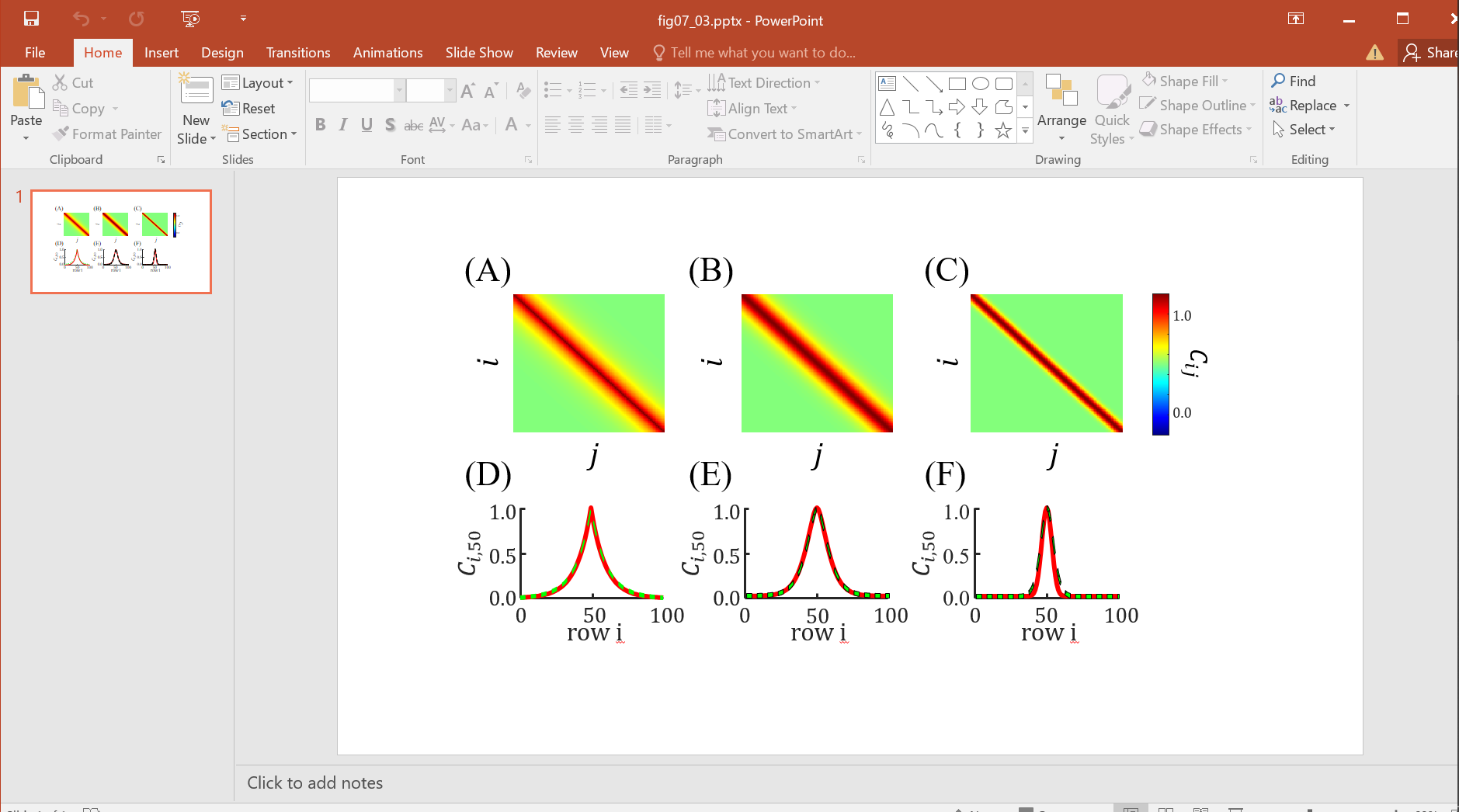 lag
lag
lag
Equivalent Derivatives
Combination of
Several Derivatives
First Derivative
Second Derivative
[Speaker Notes: The exponential auto-covariance is (approximately) equivalent to a first derivative..
Other auto-covariances are (approximately) equivalent to a other derivatives.]
Part 3formula data “interpolation”as an inverse problem with prior information“Gaussian Process Regression”
c
[Speaker Notes: In this section we apply the idea of smoothness to the data “interpolation” problem.
Interpolation is in quotes, because true interpolation preserves the data values,
whereas this method does not.]
data
noisy data
[Speaker Notes: The idea is to reconstruct a function (green line) from noisy observations (stars).]
Control model parameters
control points
match data
[Speaker Notes: The model parameters include “control model parameters”, which are co-registered with the data.
They represent the estimated data.]
Target model parameters
target points
evenly spaced
[Speaker Notes: The target model parameters are the ones we really want to know.
No data is available for them.
Usually, they are regularly spaced.]
Inverse Problem
Estimate both control and target model parameters
using Generalized Least Squares
[Speaker Notes: The inverse problem stated in words.]
Generalized Least Squares
[Speaker Notes: Here is the Generalized Least Squares formula from Chapter 6.
Note that there are two versions of the generalized inverse.]
Generalized Least Squares
[Speaker Notes: Here is the solution for our special case.
Because H=I, the formula is significantly simplified.]
Generalized Least Squares
This form is simpler
because it contains only one matrix inverse
[Speaker Notes: The second of the two equivalent forms of the generalized inverse is simpler,
because it involves only one matrix inverse.]
the data kernel
the prior covariance
[Speaker Notes: The data kernel says that only the control model parameters have data,
and that there is a one-to-one correspondence between the two.

The prior covariance matrix is broken up into four quadrants.
Thus, the (cc) quadrant contains correlations between control model parameters, only.]
the generalized inverse
solution for the target points
[Speaker Notes: The full generalized inverse is easy to write down.
But usually the solution of the target points is the only one we care about.
It contains one matrix inverse.]
the generalized inverse
solution for the target points
called Gaussian Process Regression (GPR)
[Speaker Notes: The solution is called Gaussian Process Regression, or GPR.]
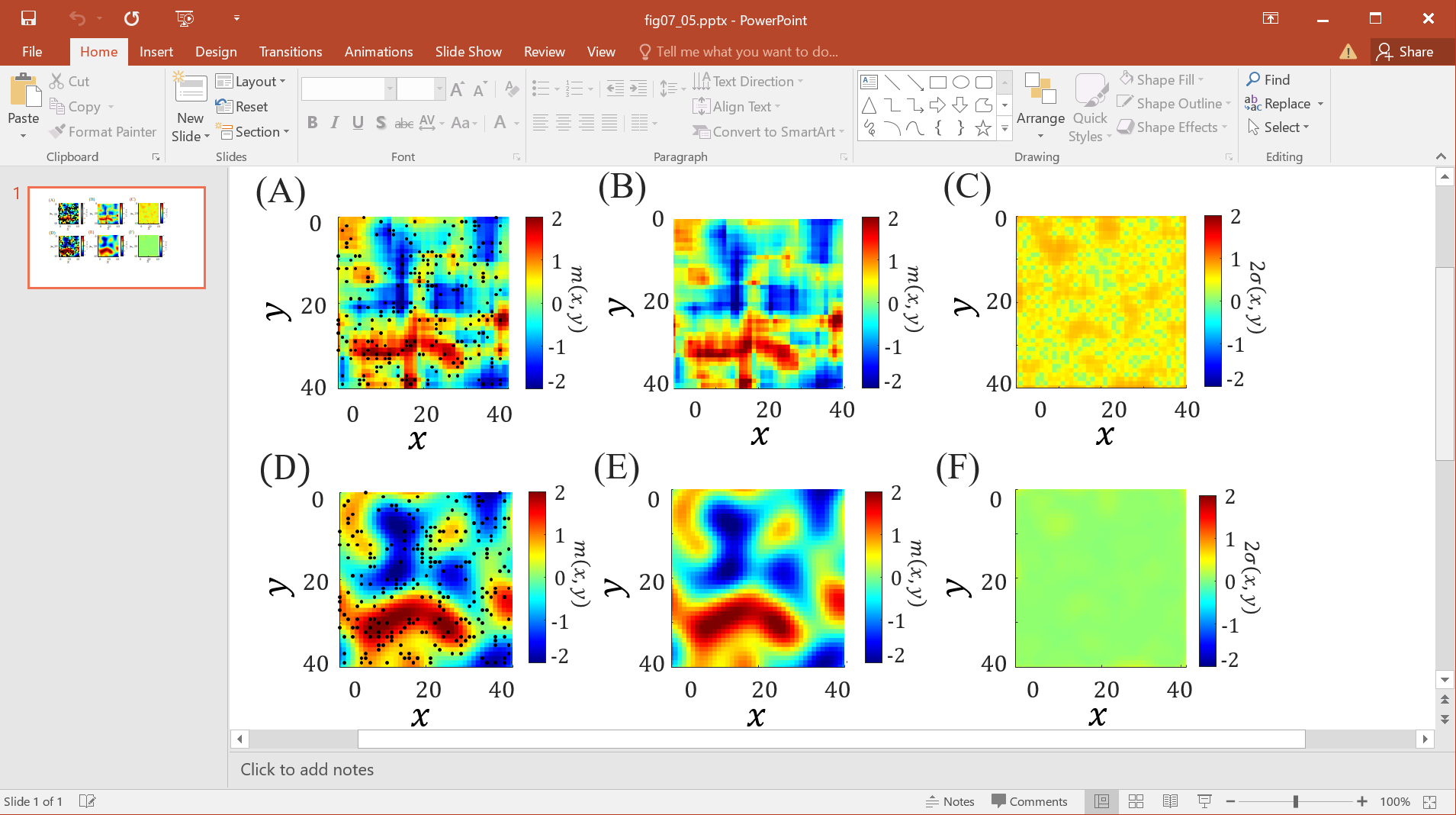 Control Points Shown
Control Points Not Shown
Exponential
Gaussian
[Speaker Notes: Here’s an example of the application of GPR.  There are two images (rows), the top with an exponential
auto-covariance and the bottom with a Gaussian covariance  The control points are show in the right
hand images as black dots.  The right hand images show the final “interpoaltion” with the control points
not being shown.]
Posterior Covariance
(general GLS formula)
part due to
error in the data
part due to
uncertainty in the
prior information
[Speaker Notes: In a GLS problem, the posterior covariance of the solution has two terms, the one of the left
due to uncertainty in the data, and the one on the right sue to uncertainty of the prior information.]
When should uncertainty in Prior Information
be included?
makes most sense when the data really are being drawn from a random field …
… and you really
know the auto-covariance of that field
[Speaker Notes: Whether or not uncertainty in the prior information should be included in this interpolation problem is debatable.
If one really was sure that the data were drawn from a random field with a known (prior) auto-covariance, then
certainly it should be inclused.]
When should uncertainty in Prior Information
be included?
makes less sense when you are just using GPR
to interpolate an image
and the auto-covariance is chosen in an ad hoc fashion
[Speaker Notes: However, in many cases, GPR is just being used to do a reasonable job smoothing data, and the choice of
auto-covariance function is completely ad doc – just something that make the result have the desired
degree of smoothness.  Then, including its uncertainty has not very meaningful.]
Posterior Covariance
after much algebra
[Speaker Notes: Anyway, here’s the posterior covariance of the GPR solution (which includes both terms).]
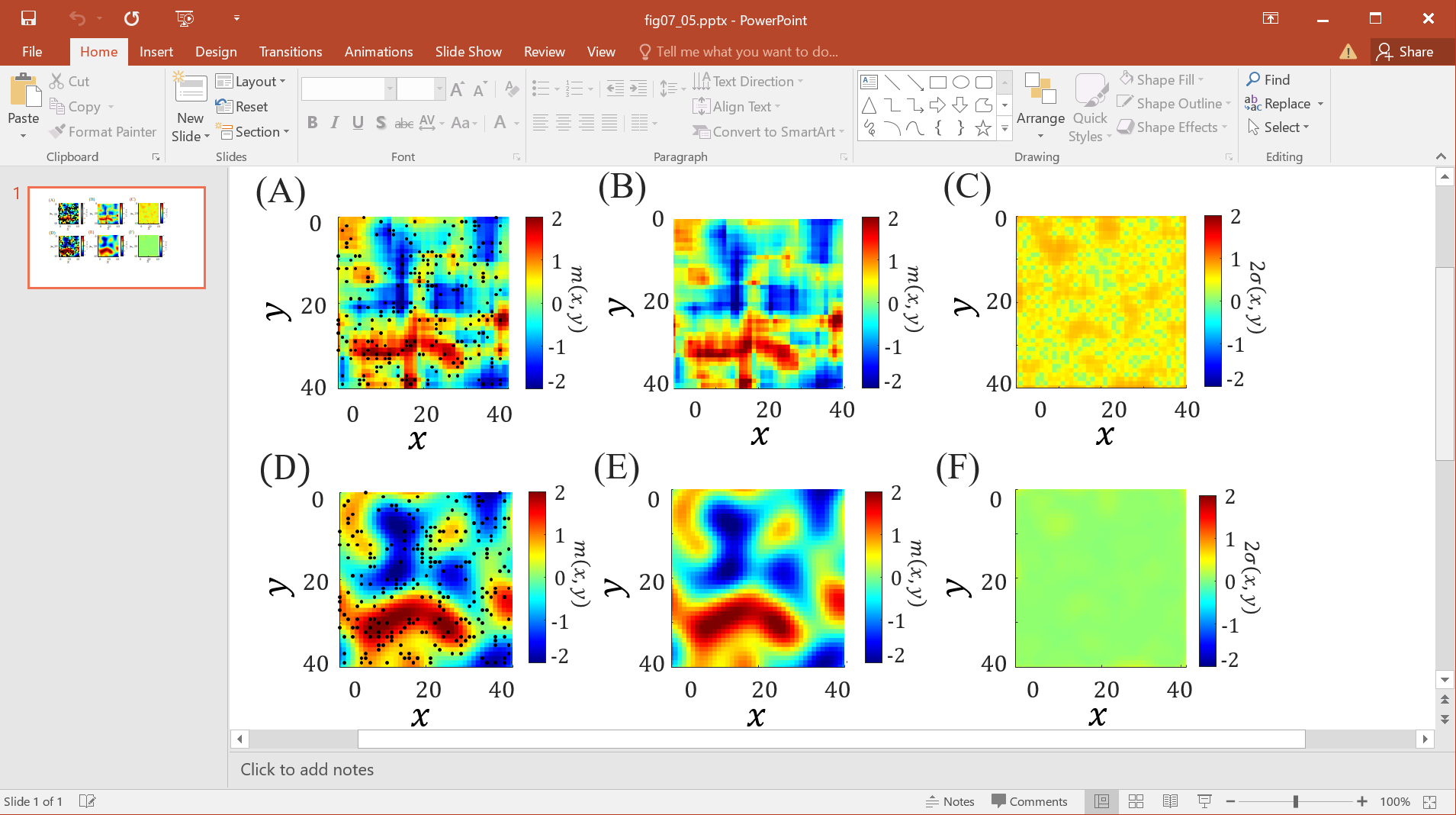 Image
Covariance
Exponential
Gaussian
[Speaker Notes: The right hand column shows the variance (diagonals element of the covariance matrix) for the “interpolated”
images.  The image with the exponential auto-covariance has the greater variance, because the function
is “harder to predict” away from the control points.]
Limit of exactly known datacalled Kriging
0
[Speaker Notes: An early form of GPR, called Kriging, was based on the assumption that the data are exactly known.
The resulting formula is a form of true interpolation.]
Kriging is true interpolationthe estimated control model parameters exactly match the datahoweverit should not be used with noisy databecause an estimate that exactly fits noisy data will contain artifacts
[Speaker Notes: However, “true interpolation” is not necessarily a good thing.
Why would you want the data to be exactly matches if it has error?
This is lead to artifacts in the case where two neighboring data have very different values … because of noise.]